じゅぎょう　　じゅんび
授業の準備
みんなできてる!!
こまった、どうしよう
やす　　じかん　　　　　　　　　つぎ　　がくしゅう　じゅんび
休み時間のうちに，次の学習の準備を
しましょう
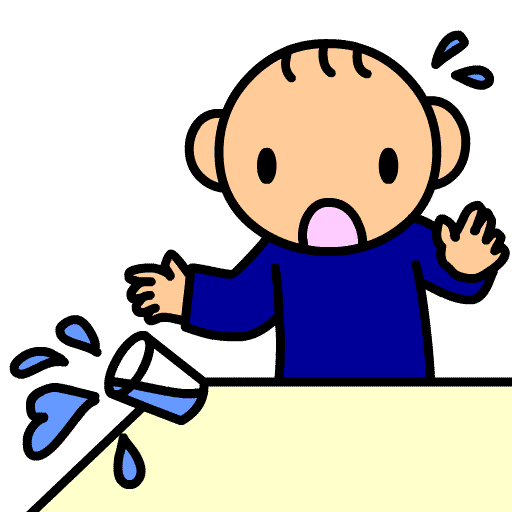 授業に集中（しゅうちゅう）できる
つくえ　うえ　　　てん
机の上に７点セット
けずっている
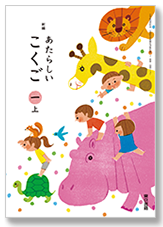 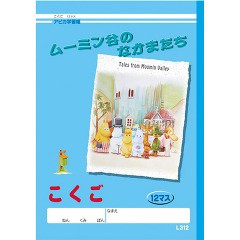 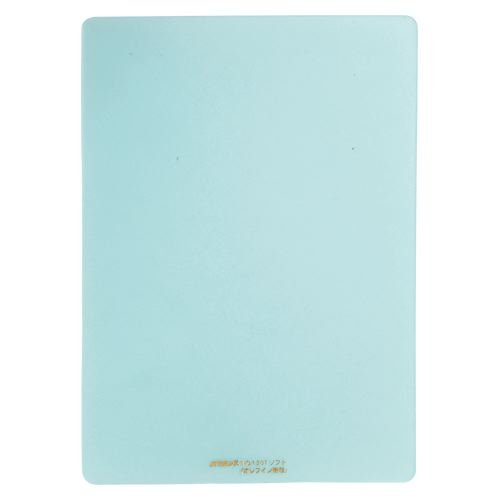 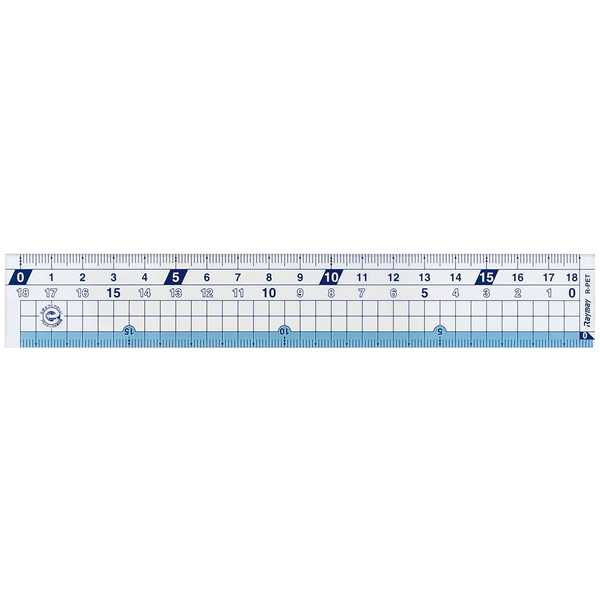 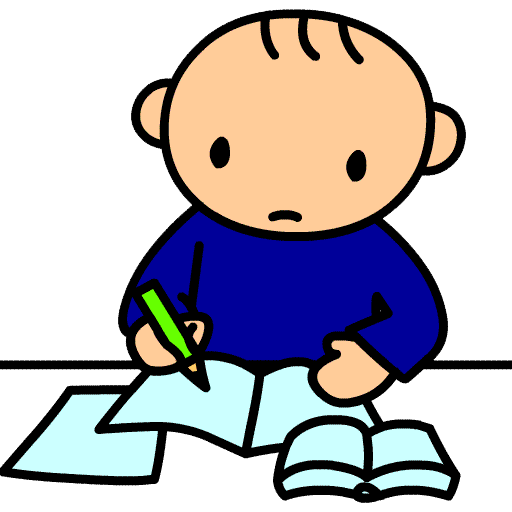 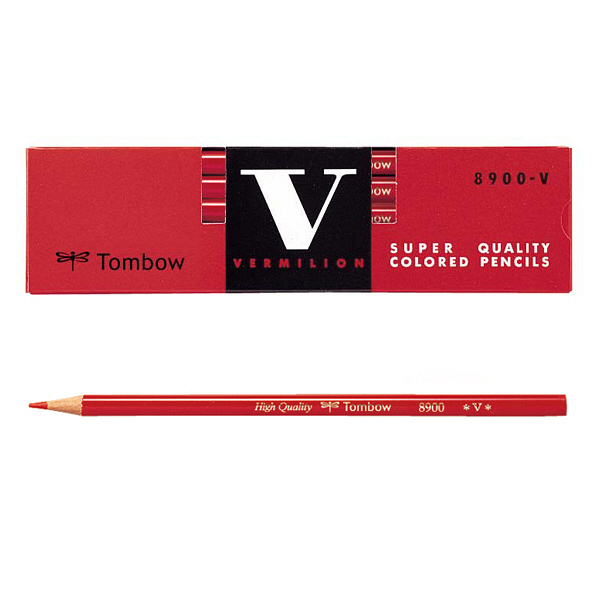 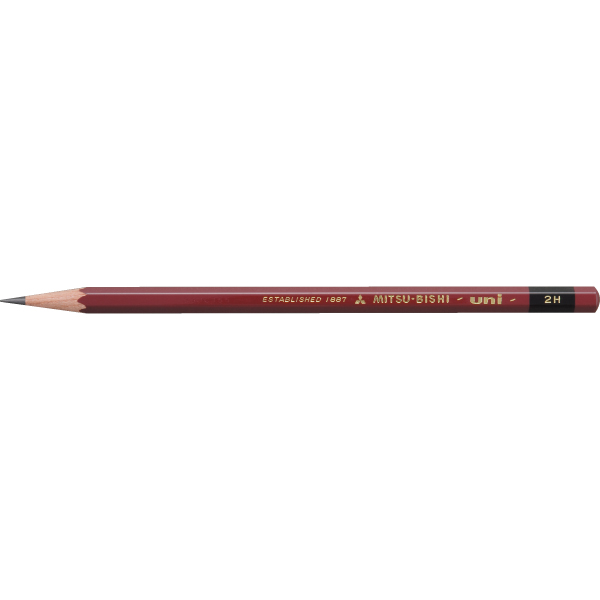 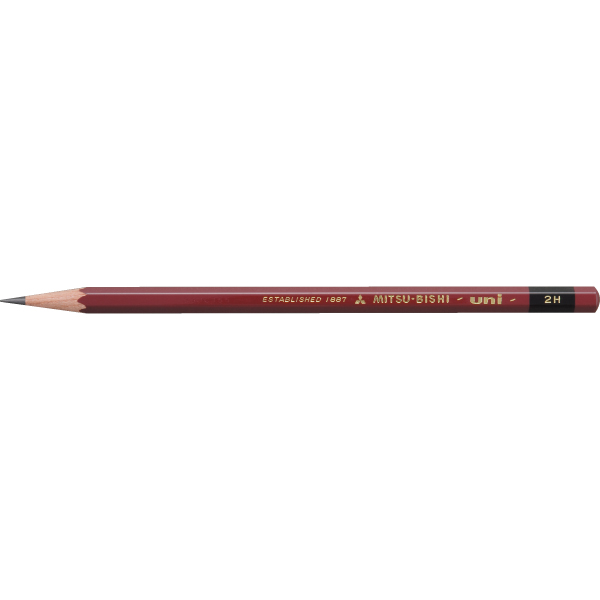 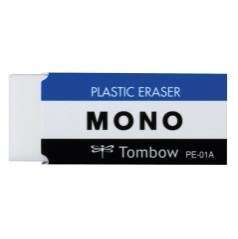